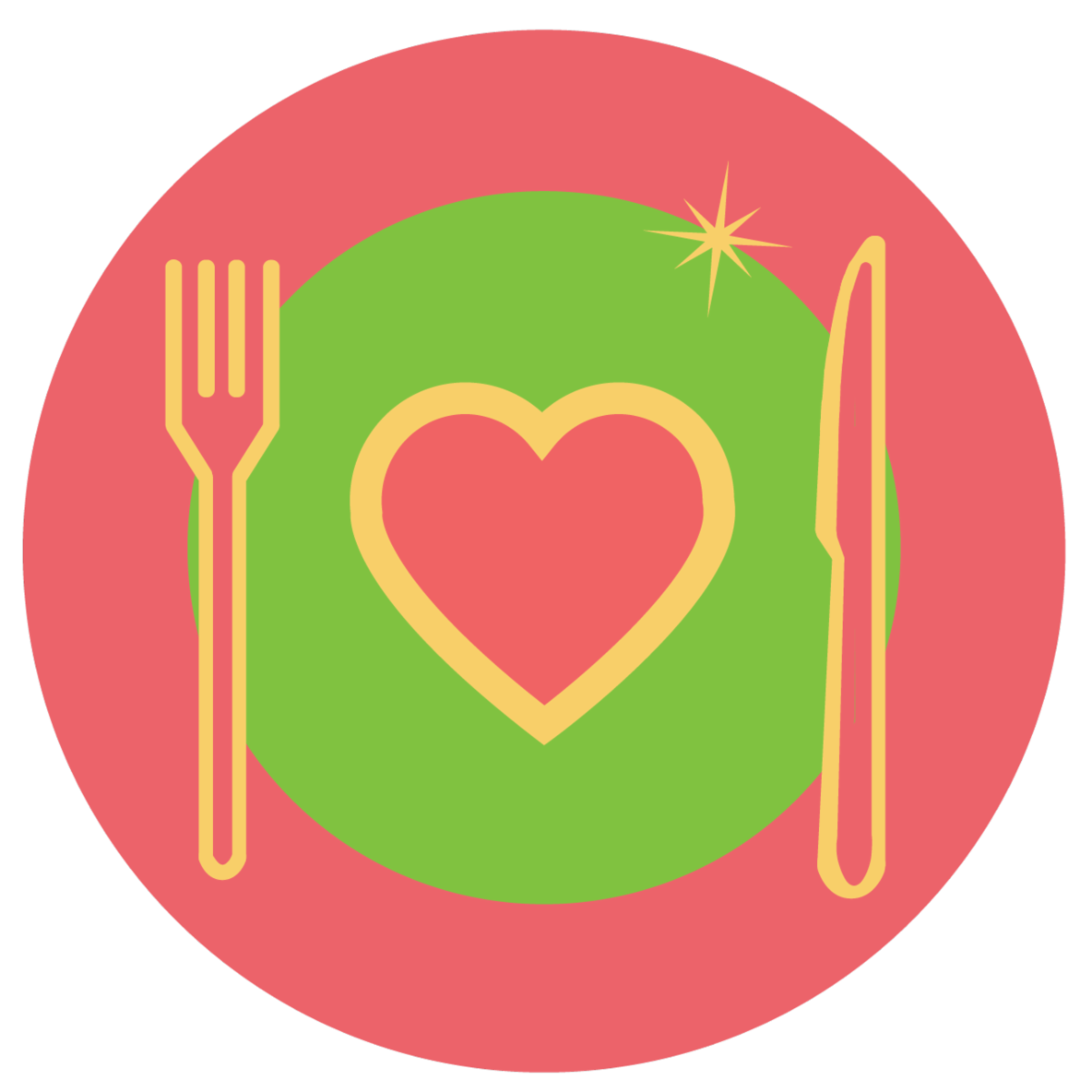 Emotional eating: Do we eat what we feel?
1.1. What is emotional eating?
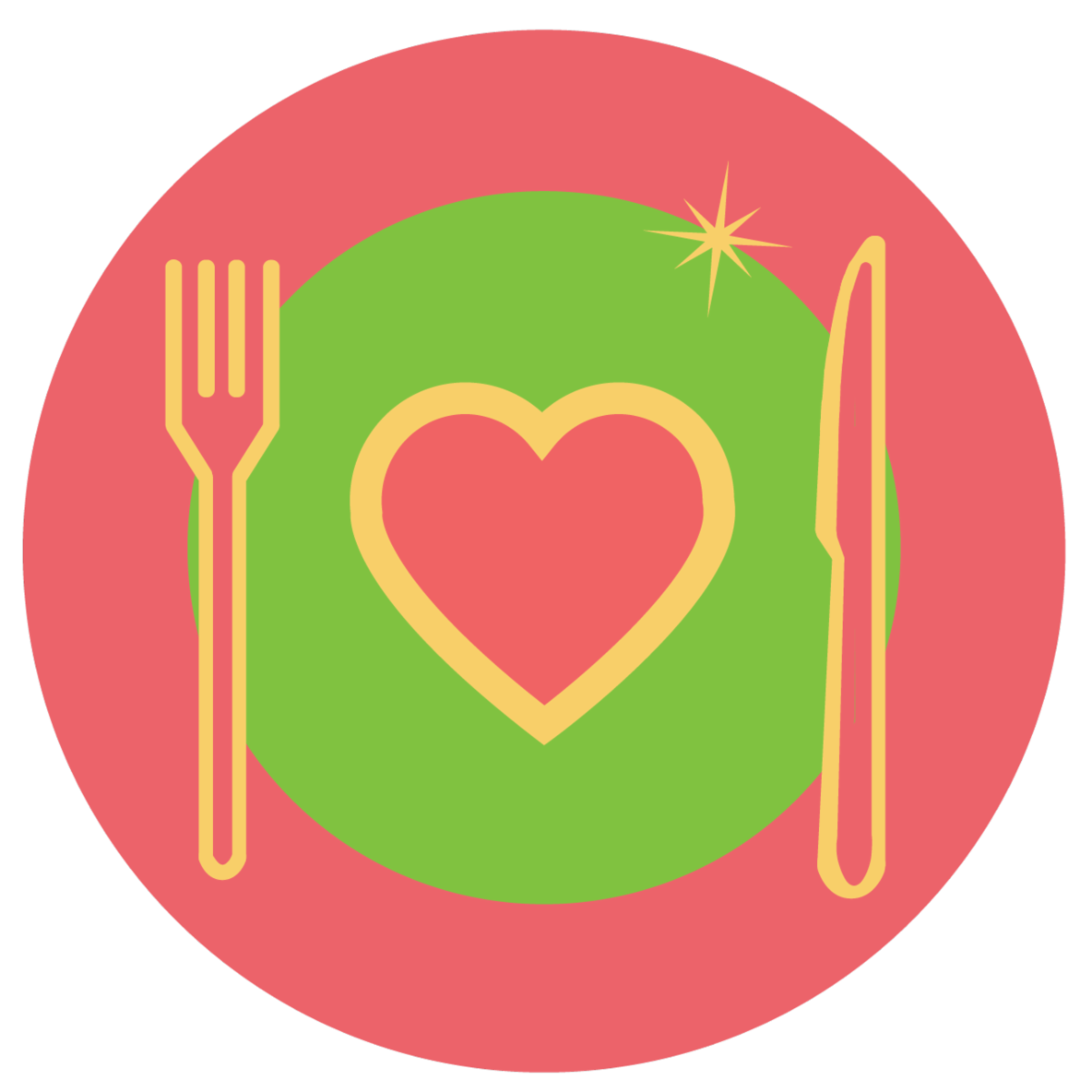 Emotional eating: Do we eat what we feel?
1.1. What is emotional eating?
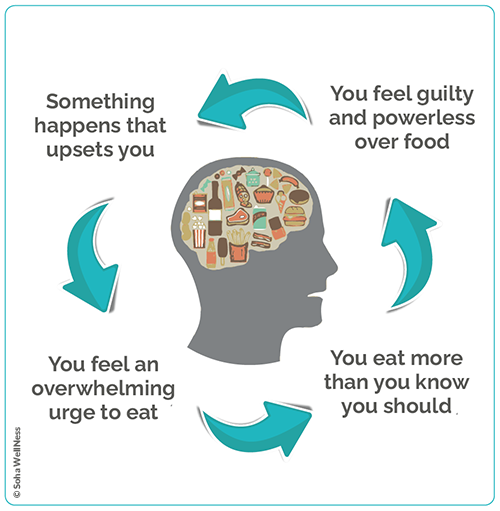 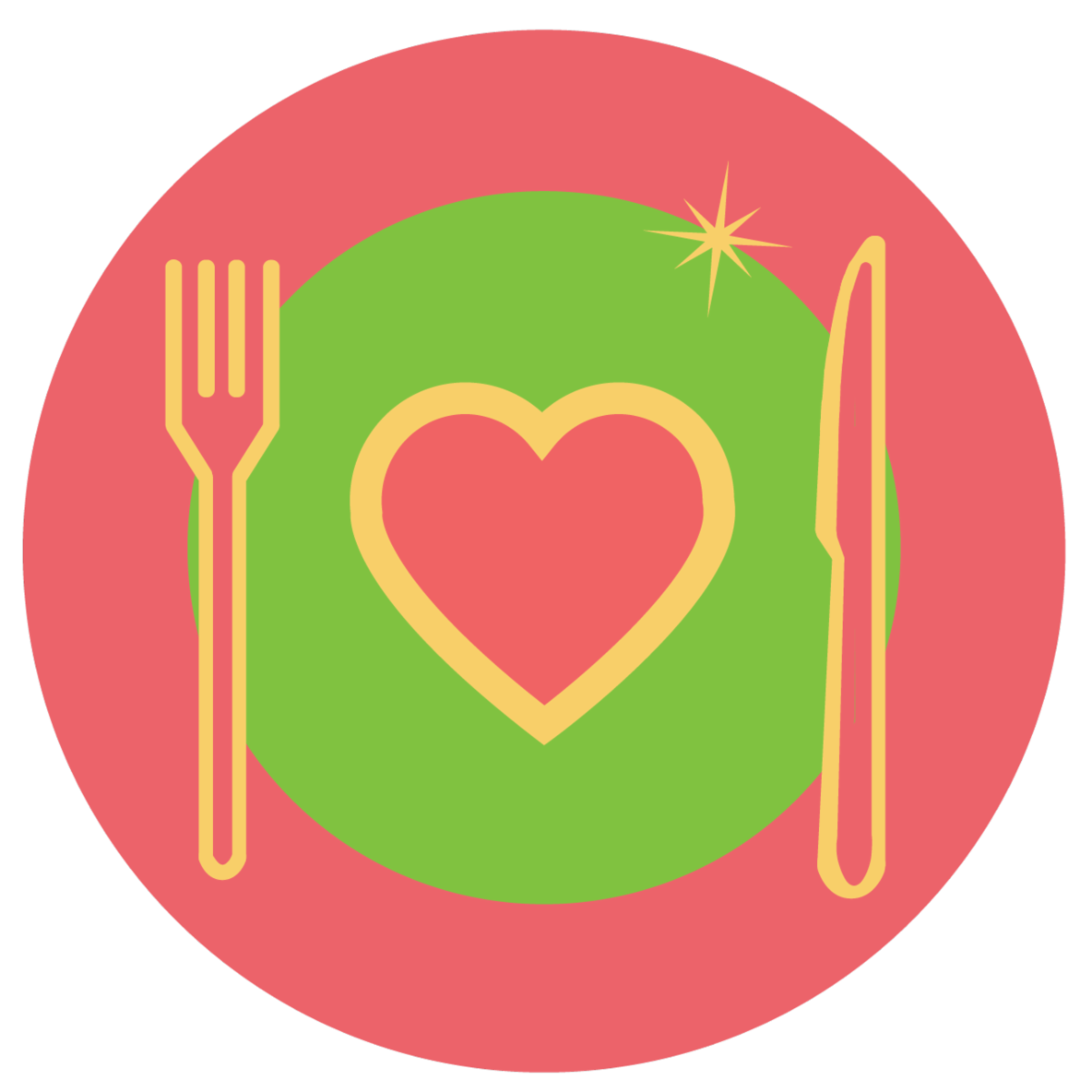 Emotional eating: Do we eat what we feel?
1.2. Diet and emotions: a two-way relationship
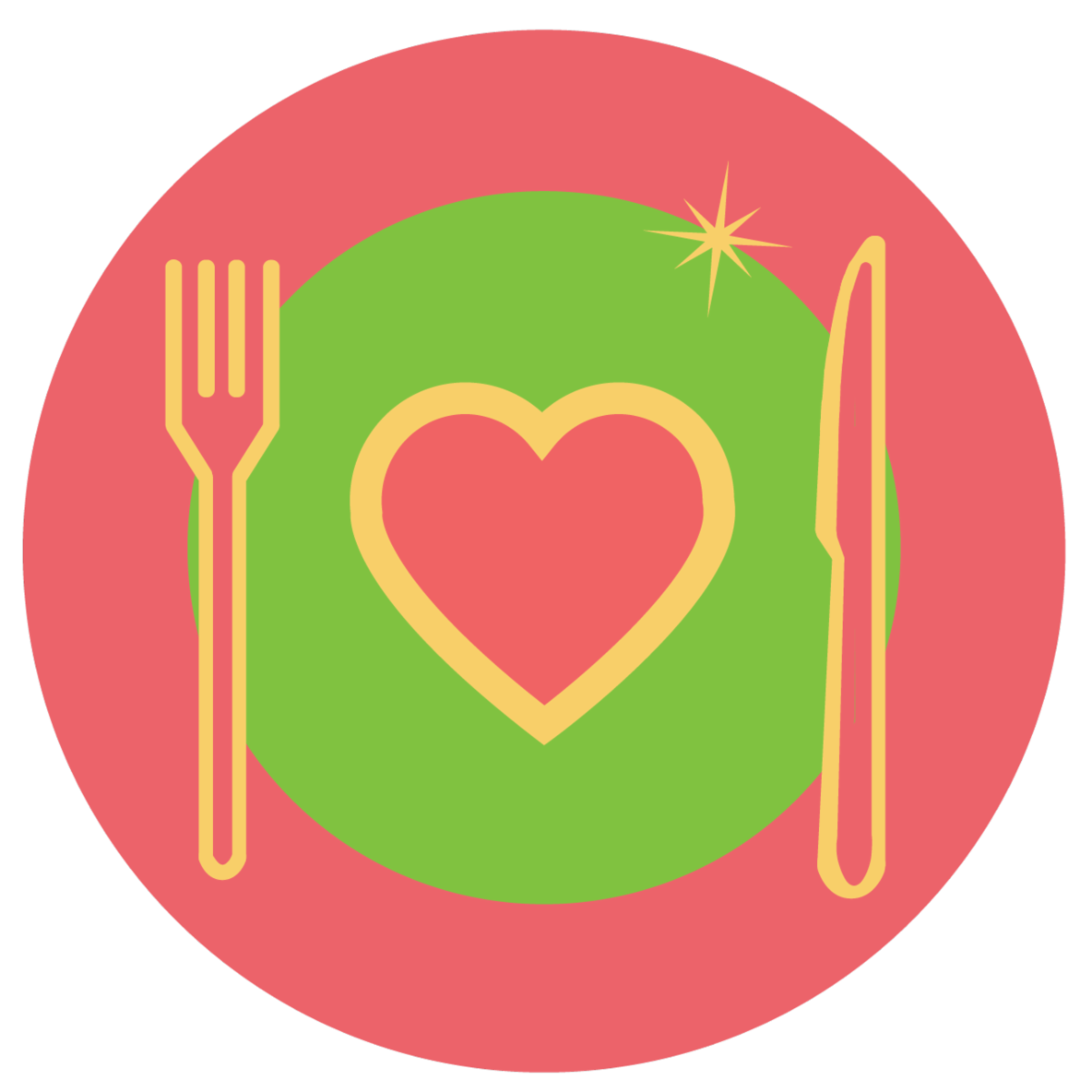 Emotional eating: Do we eat what we feel?
1.2. Diet and emotions: a two-way relationship
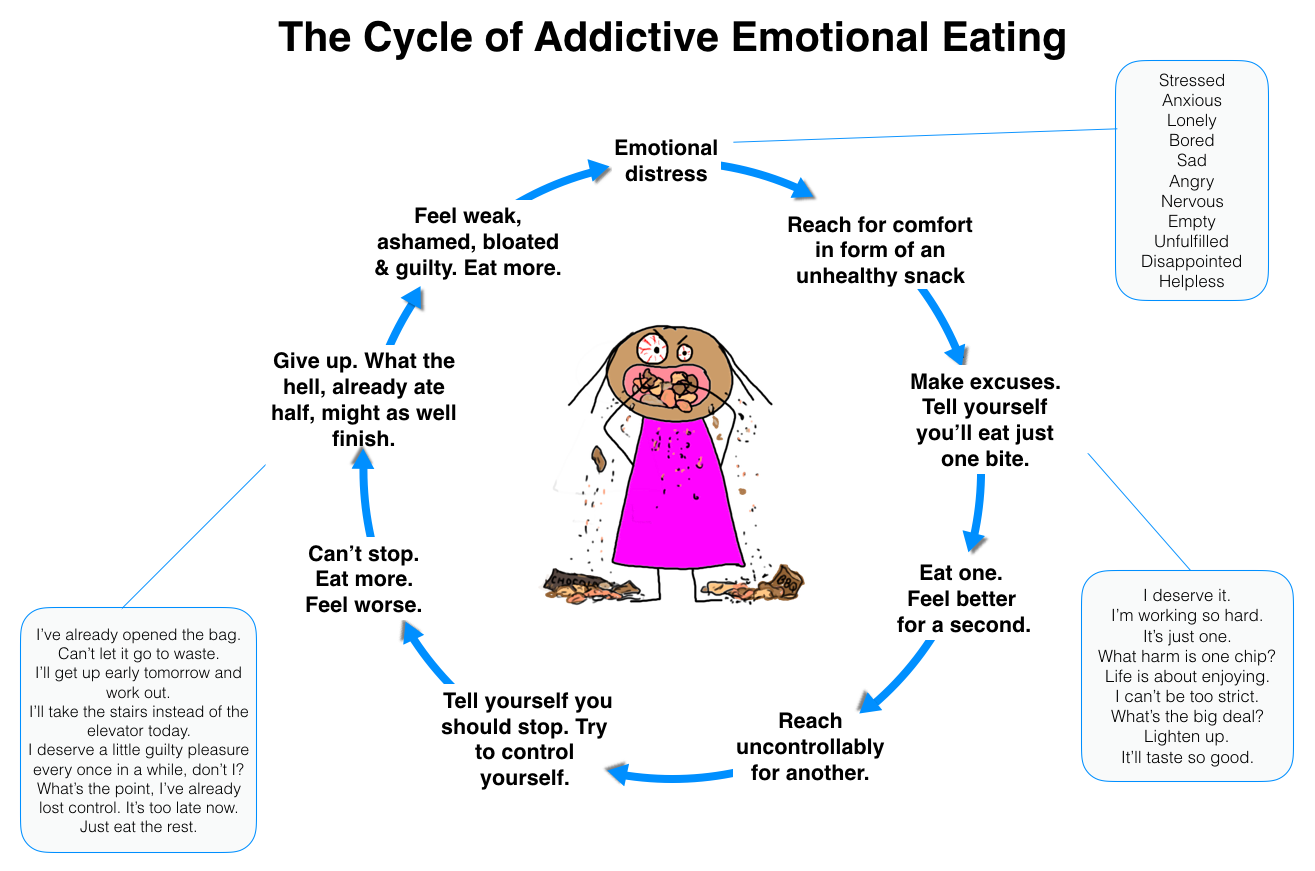 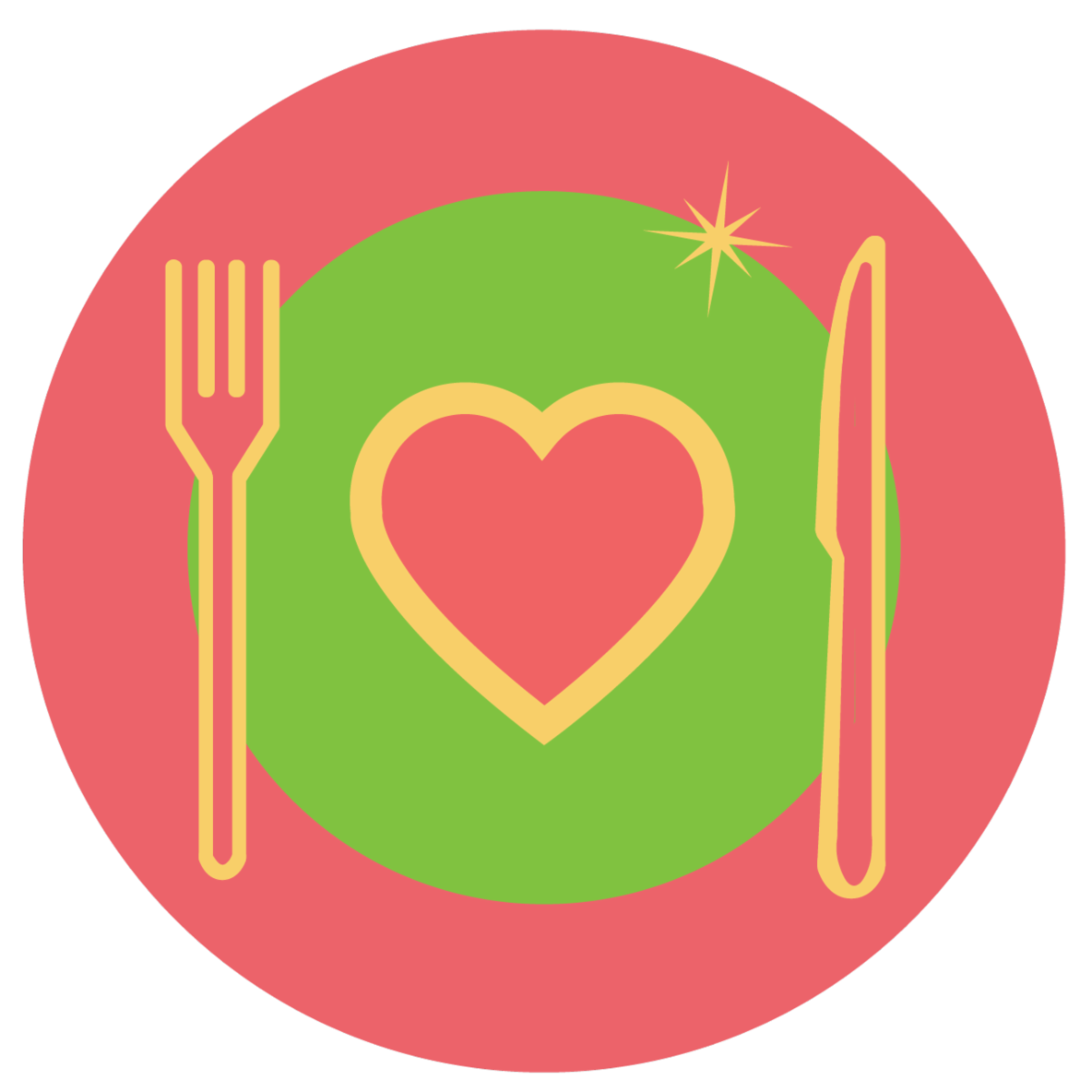 Emotional eating: Do we eat what we feel?
1.3. Emotional or physical hunger?
People who tend to eat emotionally cannot differentiate hunger from their psychological state, which is accompanied by negative emotions. They usually resort to over-consumption of foods rich in sugar and fat, as a result of which they offer their body only a temporary emotional relief from the problem that really concerns them.
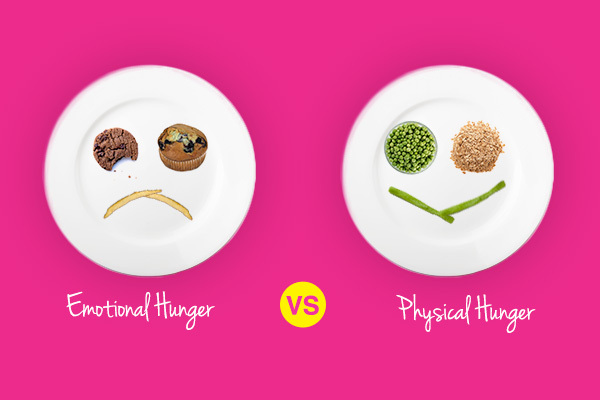 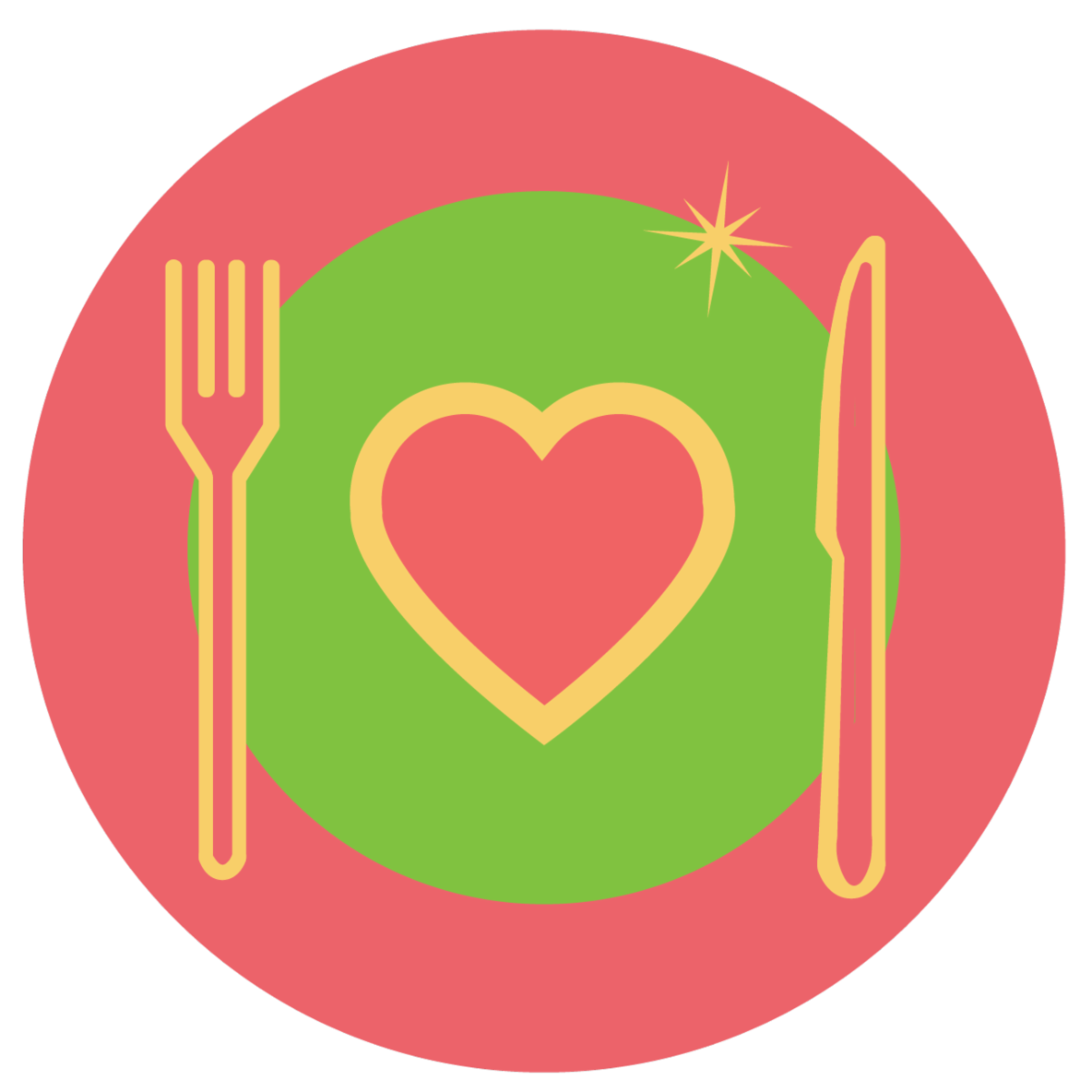 Emotional eating: Do we eat what we feel?
1.3. Emotional or physical hunger?
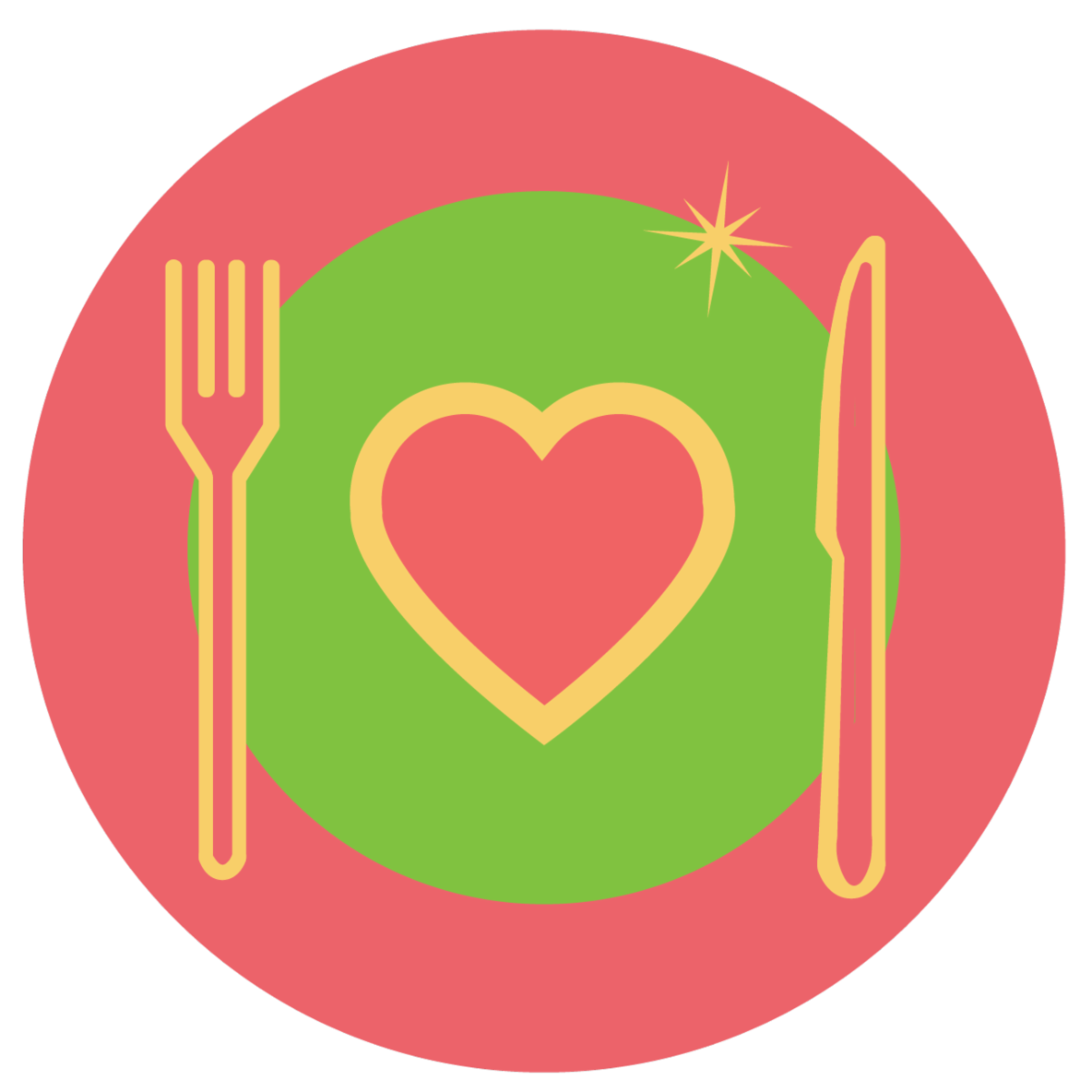 Emotional eating: Do we eat what we feel?
1.3. Emotional or physical hunger?
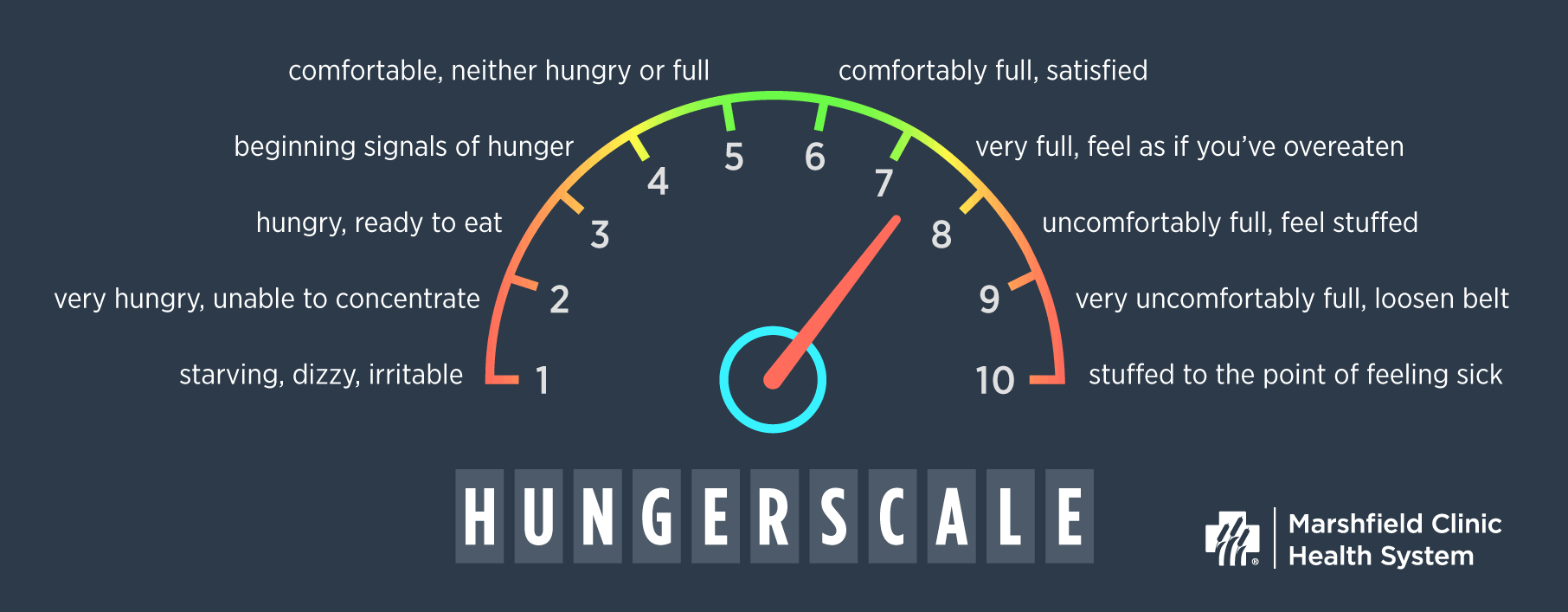 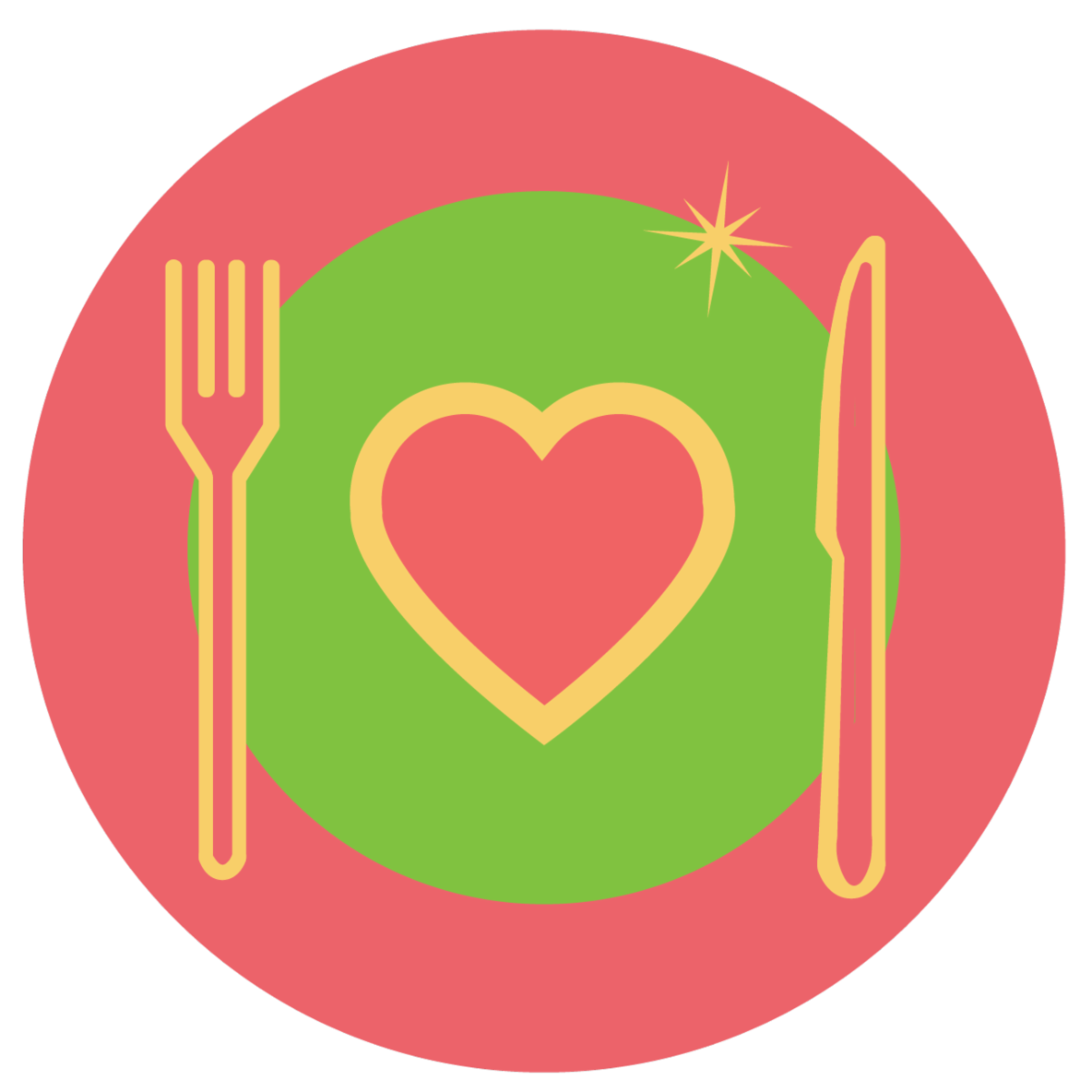 Emotional eating: Do we eat what we feel?
1.4. Ways to deal with emotional eating
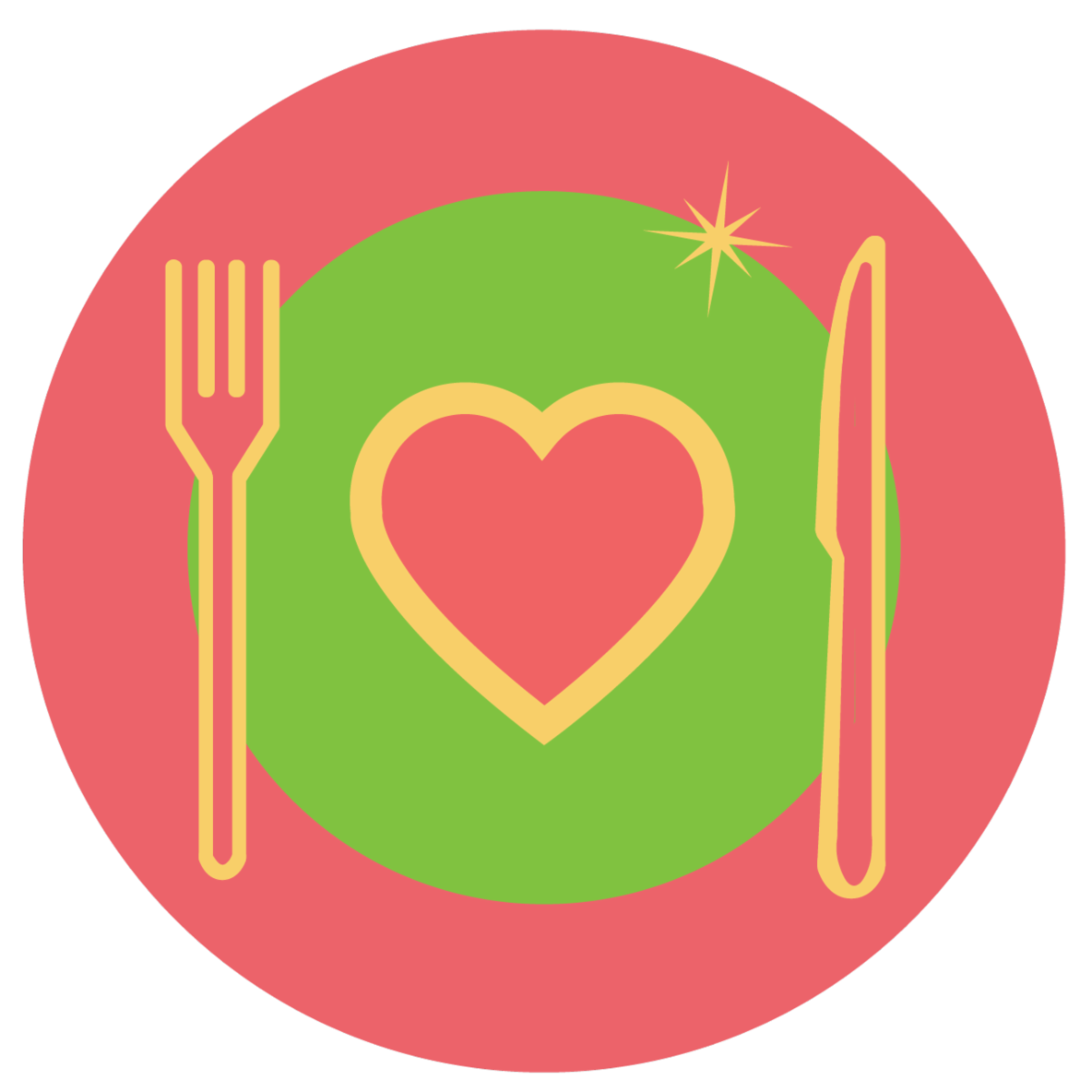 Emotional eating: Do we eat what we feel?
1.4. Ways to deal with emotional eating
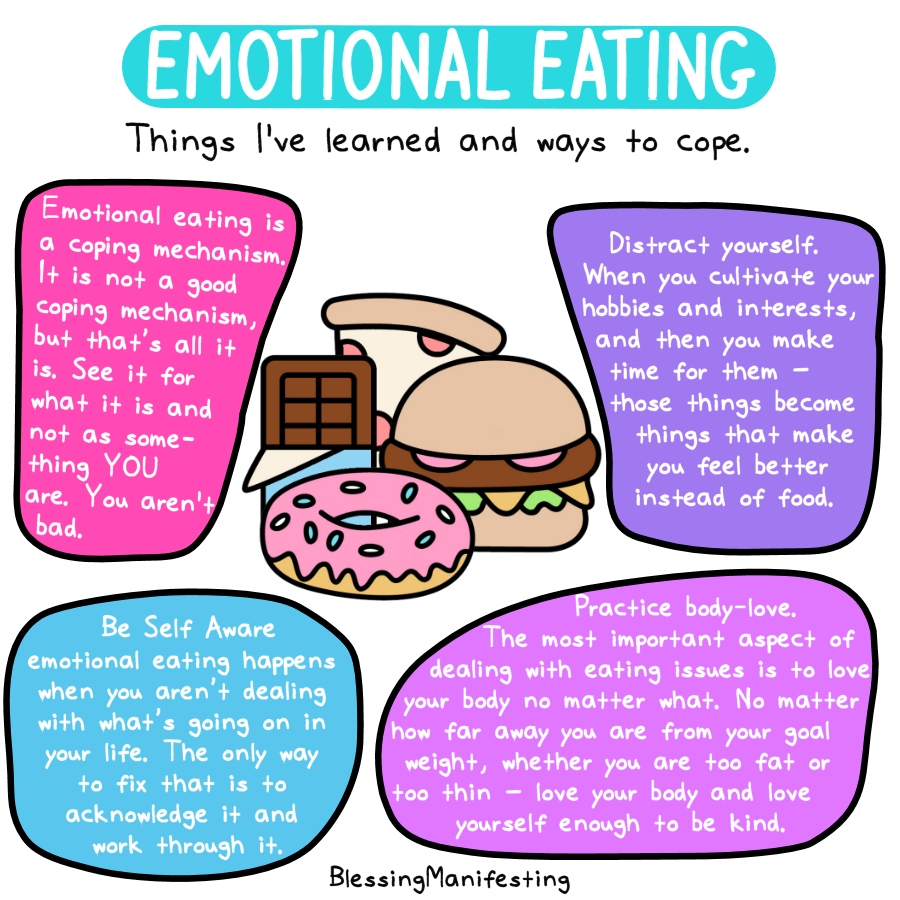